The Architect of Anzac Day
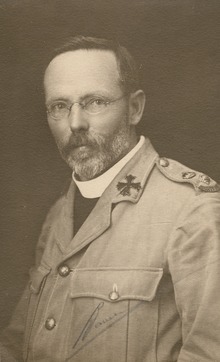 Canon David Garland - “nothing is too good for our soldier boys”
[Speaker Notes: http://blogs.slq.qld.gov.au/ww1/tag/anzac-day/ - John Oxley Library, State Library of Queensland Image: 28069-0001-0003]
Church of the Holy Sepulchre
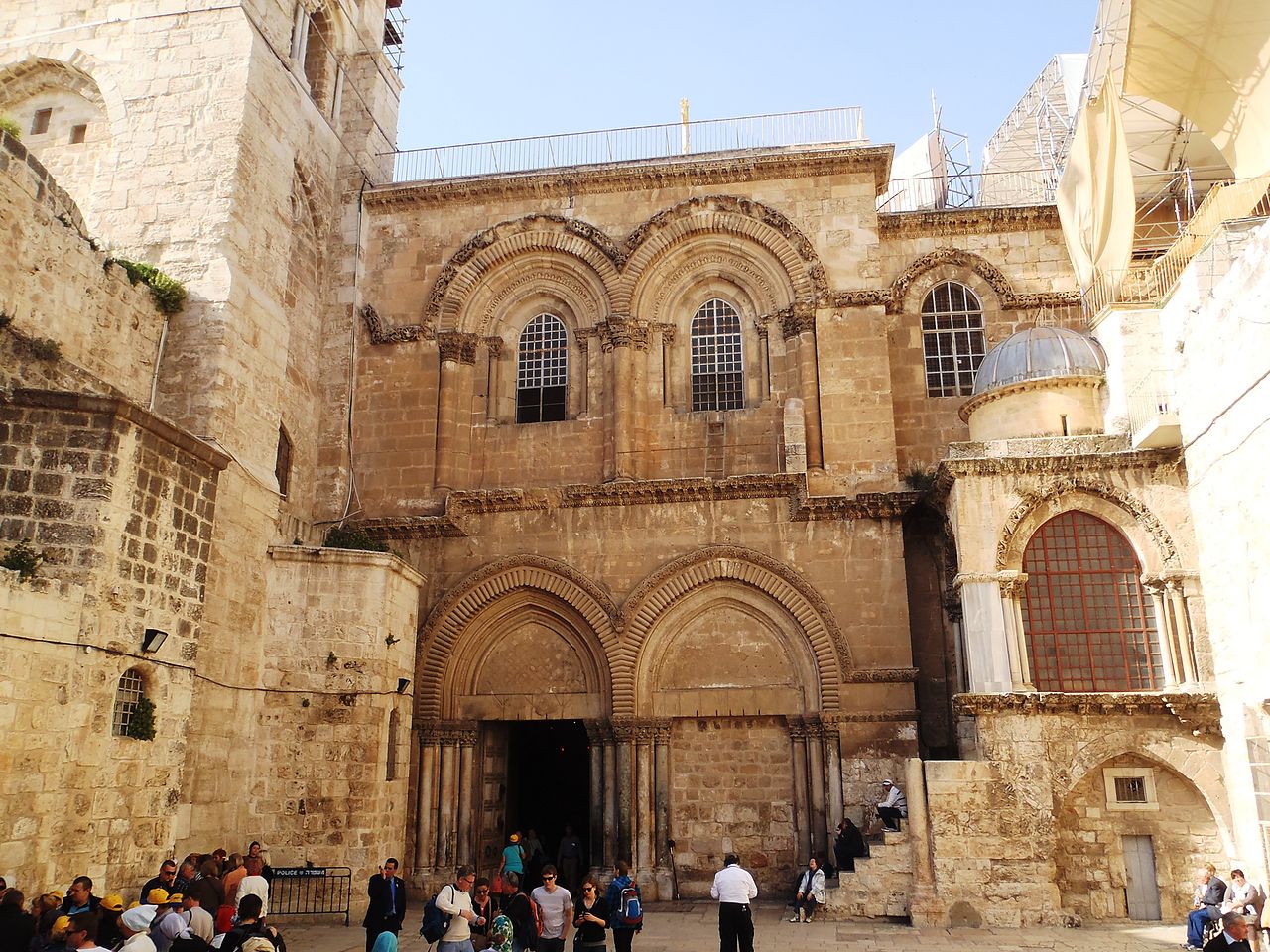 [Speaker Notes: https://commons.wikimedia.org/wiki/File:Church_of_the_Holy_Sepulchre,_Jerusalem.JPG]
“Our troops here have made a magnificent contribution. It is not too much to say that the collapse of the enemy throughout the world was at least hastened by the cavalry feat which, sweeping Palestine and Syria in a manner unknown in history, ensured Turkey’s break-away from Germany.
[Speaker Notes: http://www.garlandmemorial.com/category/the-journey/at-the-front/ – from page 9, “The Brisbane Courier” newspaper of 30 April 1919.]
I fear that the hardships endured and the magnificent fighting done by the Australian Light Horse have not been fully  realised in Australia, and yet it may safely be said that nowhere had our Australian soldiers harder conditions or more strenuous fighting or less relaxation and comforts, which facts make our work all the more necessary.”
[Speaker Notes: http://www.garlandmemorial.com/category/the-journey/at-the-front/ – from page 9, “The Brisbane Courier” newspaper of 30 April 1919.]
Indigenous light horsemen
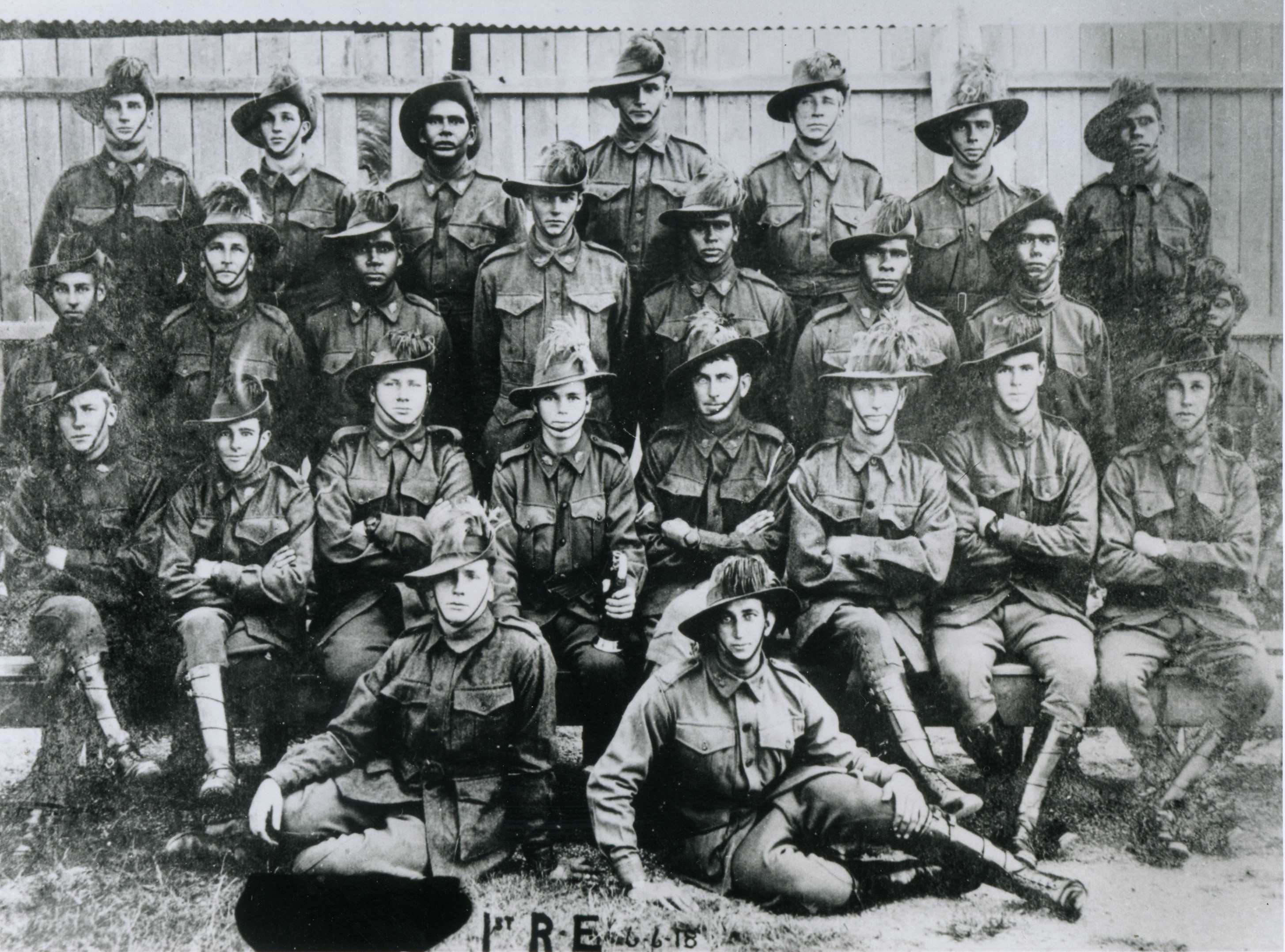 [Speaker Notes: https://indigenoushistories.com/2015/04/15/charlie-alley-light-horseman-the-service-tradition-of-the-alley-family/]
Designed the anzac service
Garland creating the format for a service 

He carefully selected hymns, odes and poems that would be acceptable to the wide variety of parties

Included the minute’s silence.
Anzac Day ode
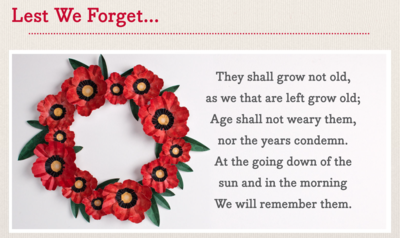 [Speaker Notes: http://sps-superstars.wikispaces.com/anzac+day]
Ribbons sold to support soldiers
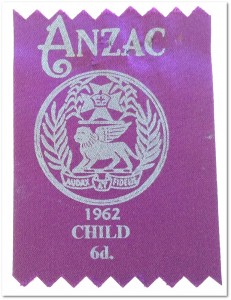 Funded war memorials
Paid for upkeep of graves
Supported veterans
[Speaker Notes: http://blogs.slq.qld.gov.au/ww1/tag/anzac-day/ Memorial Ribbons, Anzac Day 
 John Oxley Library, State Library of Queensland]
He lobbied for ANZAC Day to become a public holiday in all states which he achieved by 1930.
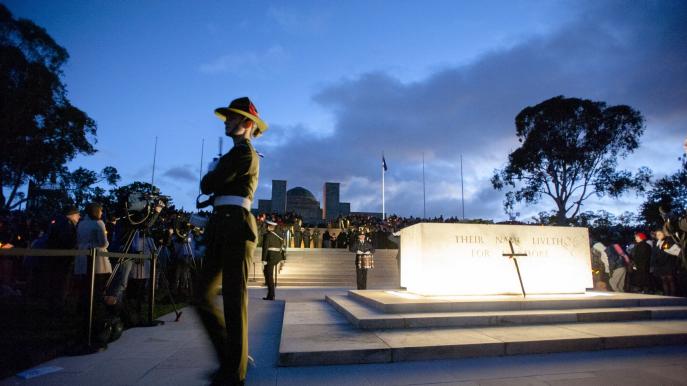 [Speaker Notes: http://www.australia.com/en-sg/news/2015/april/anzac-centenary-services-australia.html]
First anzac day march
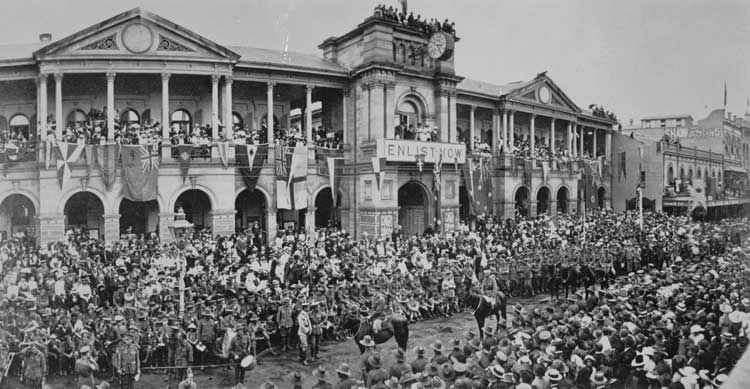 April 25 1916 in Brisbane
[Speaker Notes: First ANZAC Day March Brisbane 25 April, 1916 National Archives of Australia Ref J2879, QTH173, http://vrroom.naa.gov.au/print/?ID=19356]
Anzac day canberra
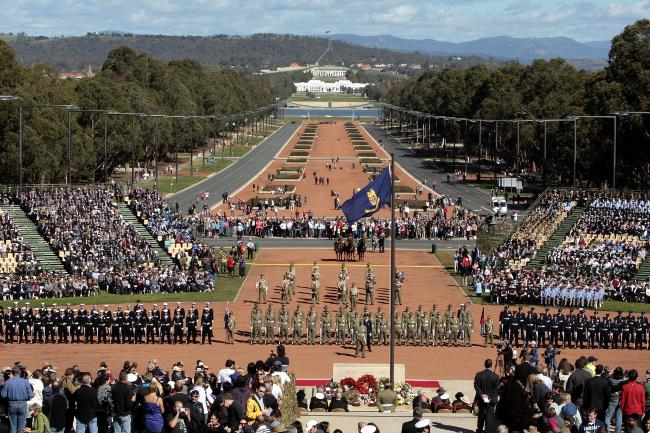 [Speaker Notes: http://australiahistoryblog.blogspot.com.au/]
Anzac day march
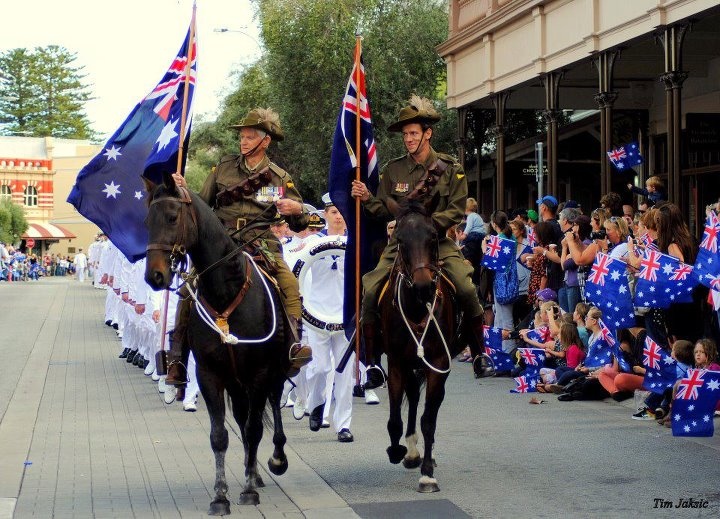 [Speaker Notes: https://crystalmarylindsey.blogspot.com.au/2012/05/do-you-ever-have-times-when-you-cant.html]